Setkání nově zvolených starostů
Listopad 2022
Identitní nástroje
Státní systémy/nový statutární zástupce
Zadání nového statutárního zástupce do Seznamu orgánů veřejné moci (SOVM) – zajistí Váš administrátor Správa dat - Přihlášení (czechpoint.cz)
Ztotožnění vůči Základním registrům (ZR)Po zadání do systému SOVM a přidělení uživatelského jména, hesla je potřeba ztotožnění vůči ZR státu. Připravte si Váš OP. 
Přihlašovací údaje do datové schránky obce obdržíte doporučeným dopisem - od Ministerstva vnitra Vám, obvykle do 3 dnů www.mojedatovaschranka.cz – při prvním přihlášení výzva ke změně hesla
ePusa
Elektronický portál územních samospráv
Identitní nástroj Plzeňského kraje 
s vazbou na informační systémy státu (CzechPoint) 
synchronizace s delší časovou prodlevou
ePusa - úkol obce, organizace
PRAVIDELNĚ AKTUALIZOVAT ÚDAJE: 

Informace o obci (adresy, kontaktní údaje, číslo účtu, apod.),
o zaměstnancích (přidávat nové, odstraňovat staré), 
nastavovat oprávnění zaměstnancům.
Single Sign On Plzeňského kraje
SSO
Jednotné přihlašovací rozhraní pro aplikace provozované Plzeňským krajem
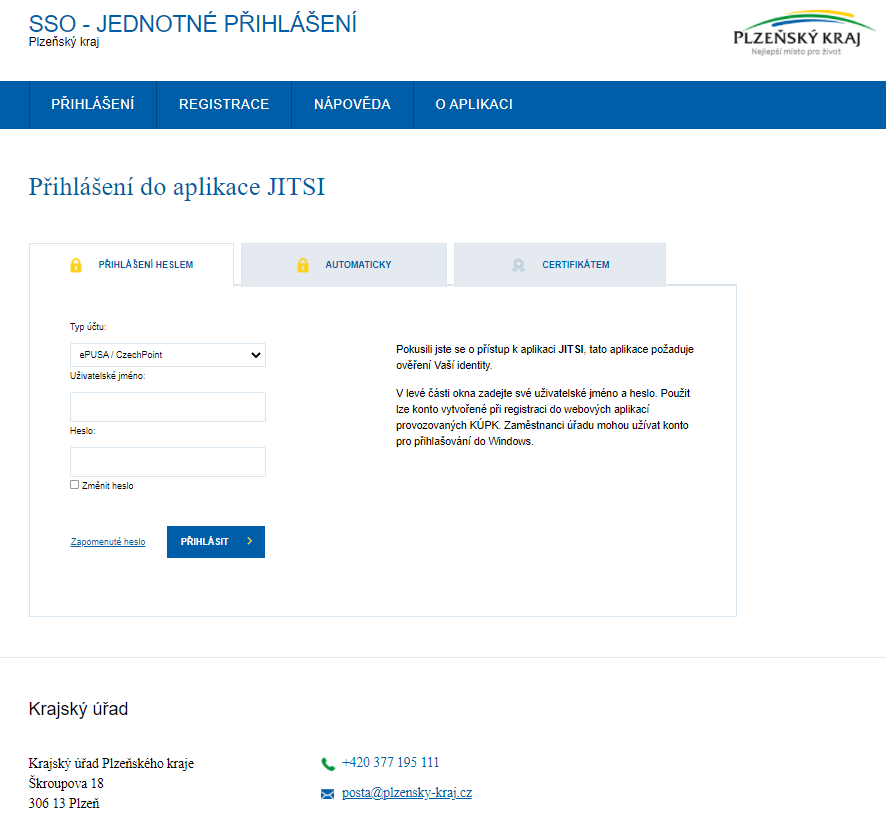 ICT služby Technologického centra Plzeňského  kraje
Sdílené ICT služby
Pro obce a příspěvkové organizace obcí

Prostřednictvím Katalogu ICT služeb  sluzby.plzensky-kraj.cz

Přihlášení platným účtem ePusa
Katalog ICT služeb
Nabídka služeb:
elektronicky
na jednom místě
jedním kliknutím statutárního zástupce

Přístupný všem po přihlášení účtem ePusa
Žádost může podat statutární zástupce
sluzby.plzensky-kraj.cz
Příklady sdílených služeb
Hostovaná spisová služba AthenA (integrace DS, el. podepisování, časová razítka)
Připojení k sítí CamelNET
Zálohování
Virtuální serverovna
Mapové služby
Videokonference Jitsi
Školení prezenční, distanční
Individuální konzultace
HelpDesk
Helpdesk (externí)
Automaticky přiřazená služba
Plněná dle aktivovaných služeb subjektu 

helpdesk.plzensky-kraj.cz
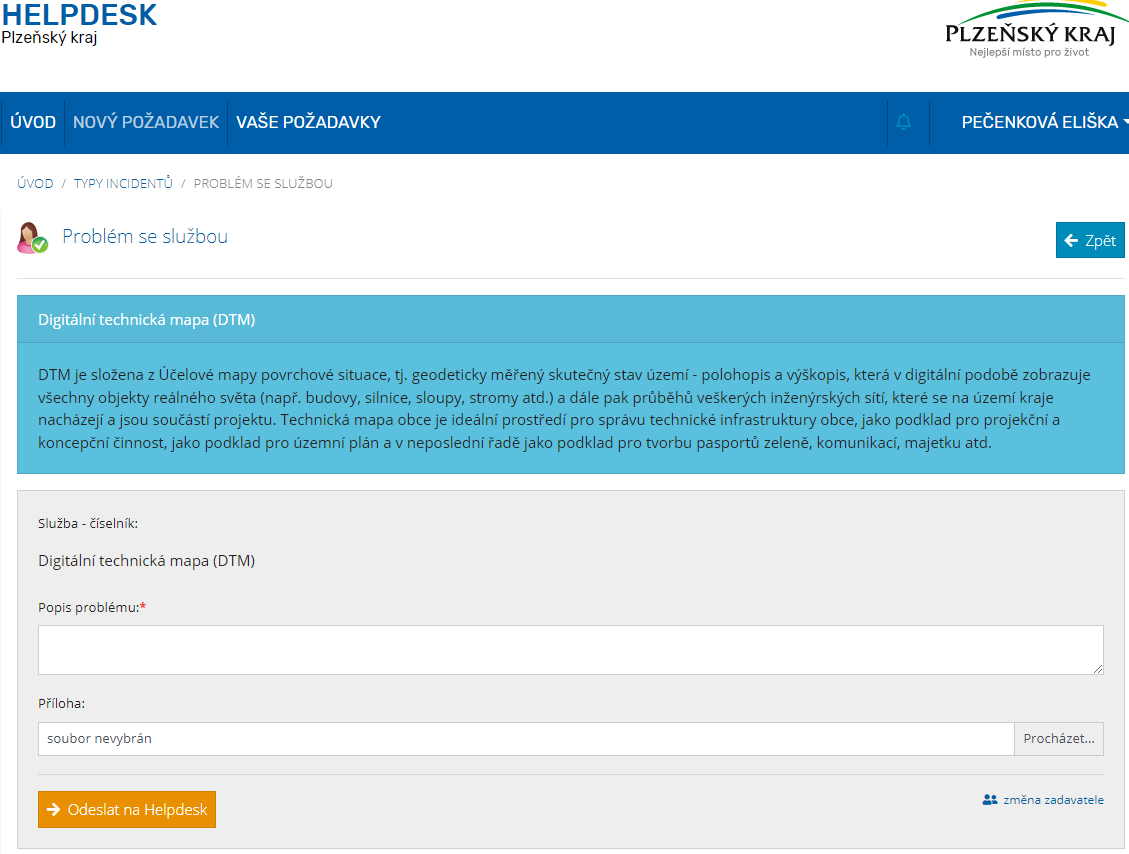 Videokonference – rezervační systém
Jitsi.plzensky-kraj.cz – přidat rezervaci
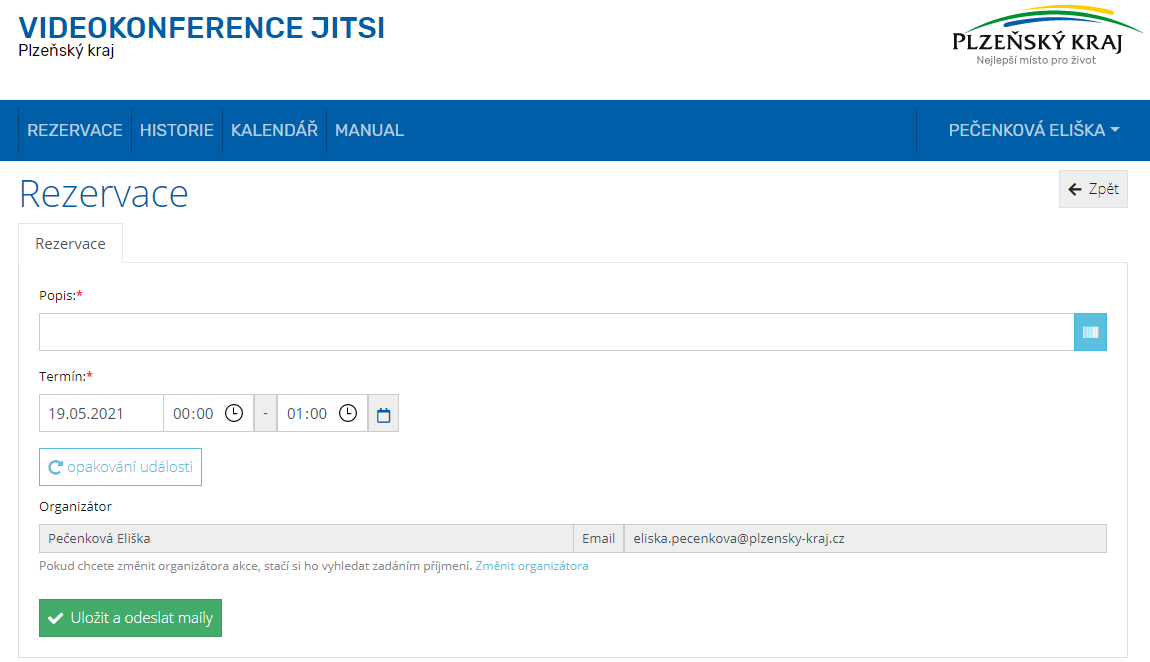 Jitsi - seznam rezervací
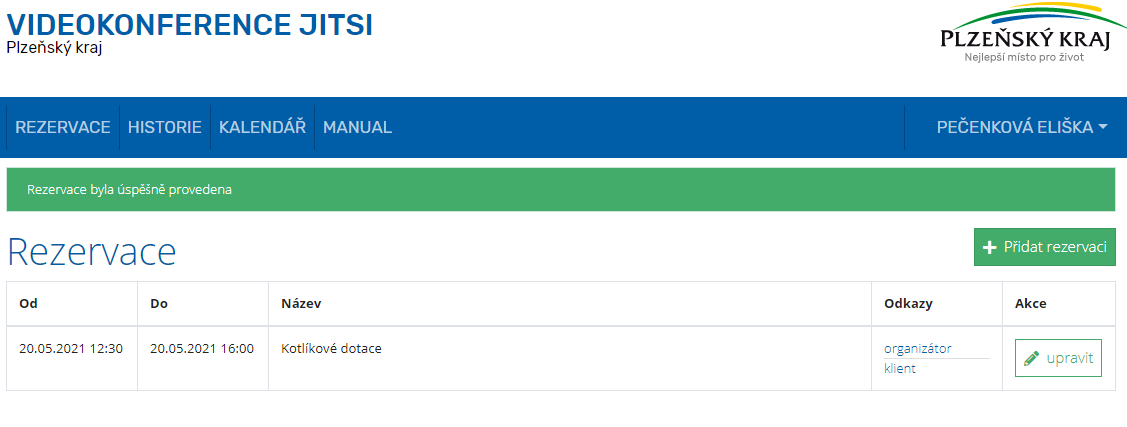 Prezenční školení
skoleni.plzensky-kraj.cz
stálá nabídka kurzů
kurzy na míru, jen pro obec, organizaci po domluvě dle Vašich požadavků a našich možností
E-learningové kurzy
elearning.plzensky-kraj.cz
volně přístupné kurzy MS Office
možnost rozdělení (povinné, doporučené)
přehled (zapsaný, nezapsaný, absolvovaný)
viditelné kurzy jen pro úředníky konkrétních obcí, organizací
tvorba kurzů na míru
CamelNET
Regionální komunikační infrastruktura Plzeňského kraje (optická síť)
Propojení složek IZS, státu, kraje, měst a obcí
Připojení k centrálnímu místu služeb (CMS 2) prostřednictvím krajského konektoru (KK)
camelnet.cz

Podpora výstavby metropolitních sítí prostřednictvím dotačního titulu
Mapové služby
Geoportál Plzeňského kraje http://geoportal.plzensky-kraj.cz/gs/ 

Digitálně technická mapa
Účelová mapa povrchové situace
Vedení inženýrských sítí
Objektová mapa povrchové situace (samostatná služba)
Digitálně technická mapa (DTM)
nástroj pro správu technické infrastruktury obce
podklad pro projekční a koncepční činnost
podklad pro územní plán 
podklad pro tvorbu pasportů zeleně, komunikací, majetku

Data (dotační titul)
Aktuálnost – Vyhláška 
Podmínky viz.  katalog služeb
Konzultace
Individuální konzultace k vybraným službách
Pro skupiny workshopy na míru k vybrané službě

Telefonicky
Videokonferečně
V sídle uchazeče/žadatele
V prostorách KÚPK

Kontakt: Podpora.it@plzensky-kraj.cz
Dotační tituly OITeDotace
Dotační tituly odboru informatiky
Finanční podpora výstavby a rozšiřování metropolitních sítí v Plzeňském kraji
Finanční podpora datového fondu technické mapy v Plzeňském kraje

Podpořené projekty jsou předfinancovány
Dotační portál Plzeňského kraje
Veřejná část
Neveřejná část (přihlášení účtem e-Pusa)

dotace.plzensky-kraj.cz
Nastavení zástupu v systému eDotace
Přihlášení 
Můj účet
Zástupci žadatele – přidat(uživatel, kterému je zástup přidělován, musí být již alespoň jednou přihlášený do IS e-dotace)
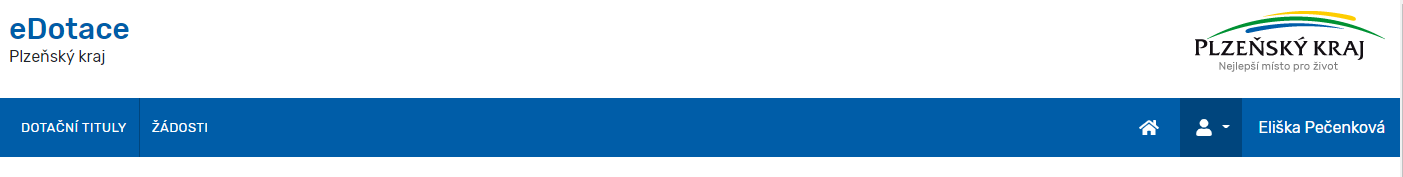 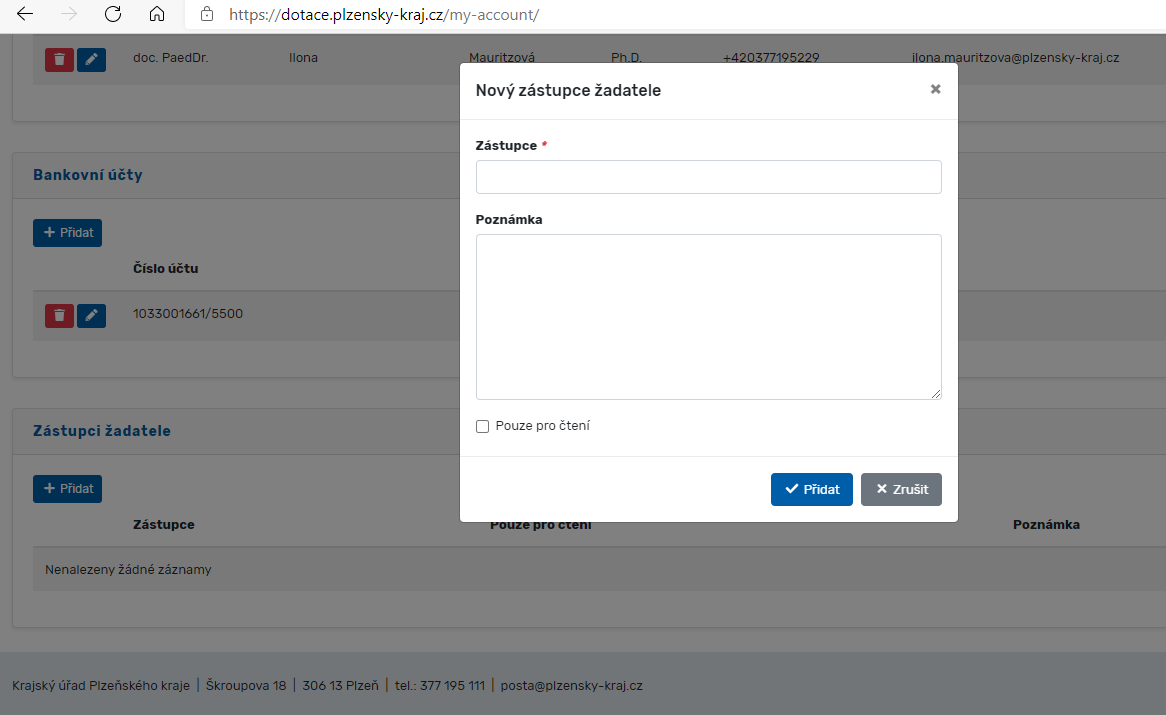 e-Dotace – problémy, dotazy
Dotazy k dotaci, problémy se systémem - vždy kontaktujte administrátora dotačního titulu
Děkuji za pozornost
Eliška Pečenková Odbor informatiky
eliska.pecenkova@plzensky-kraj.cz